The Importance of Tourism
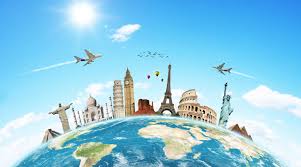 Facts and Figures
Why is tourism important?
Using the infographic above above, highlight 5  reasons why tourism is an important industry
Activity:
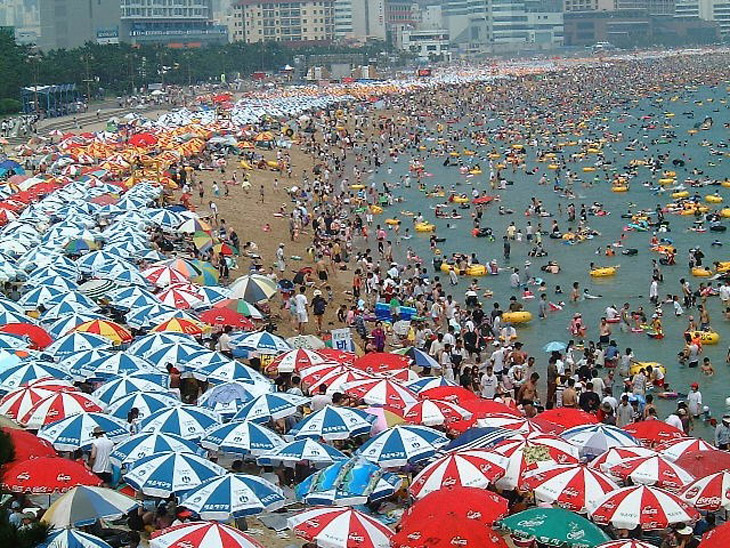 Why?
Think of at least three reasons why international tourism is growing …
Higher disposable income – urbanized populations
	Availability of package deals and tour operators  	(including online) 
  Greater variety of choice – niche markets (medical, spas, etc)
  Rapid expansion in Middle Income countries 	(eg. China, Singapore  and Brazil)
	Higher education = greater curiosity for foreign travel
  Infrastructural improvements – air travel/accessibility/Wi-fi
	Increase in leisure time
	Development of primary and secondary tourist resources
Explaining the upward trends …
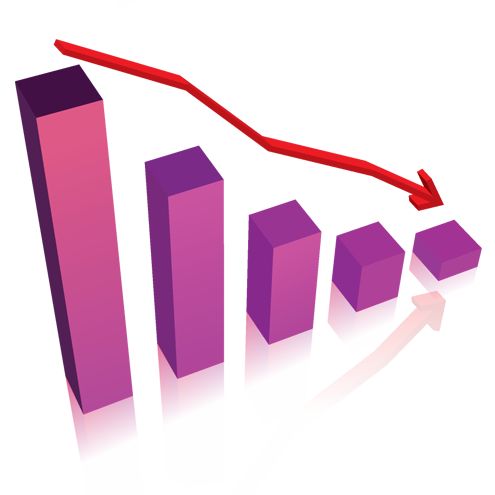 Think of at least three reasons why international tourism Might decline in the short-term …
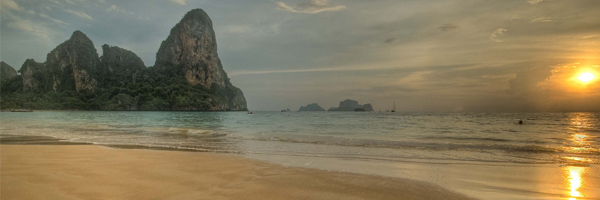 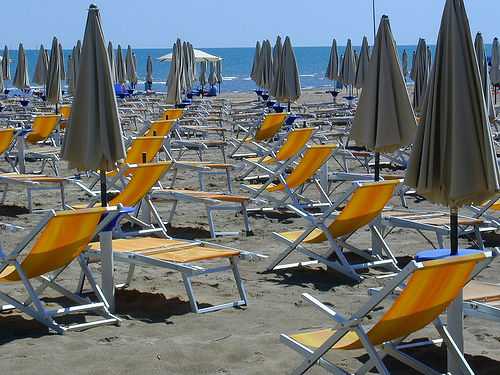 Explaining possible downward trends …
Political instability (think Thailand!)
	Economic recession
	Increase in the costs of fuel (therefore transport)
	Terrorism 
	Pandemics like bird flu, SARS
       Extreme natural events – the Asian tsunami, the   2011 floods in Thailand